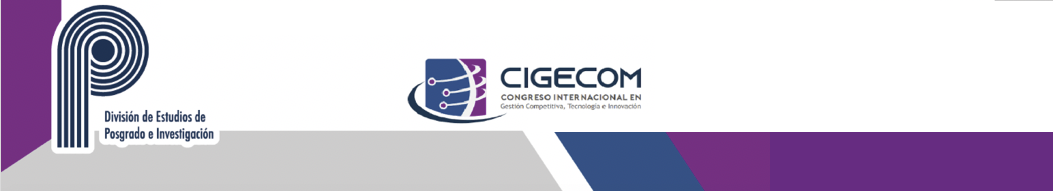 Área de video si lo graban en ZOOM
(quita este recuadro)
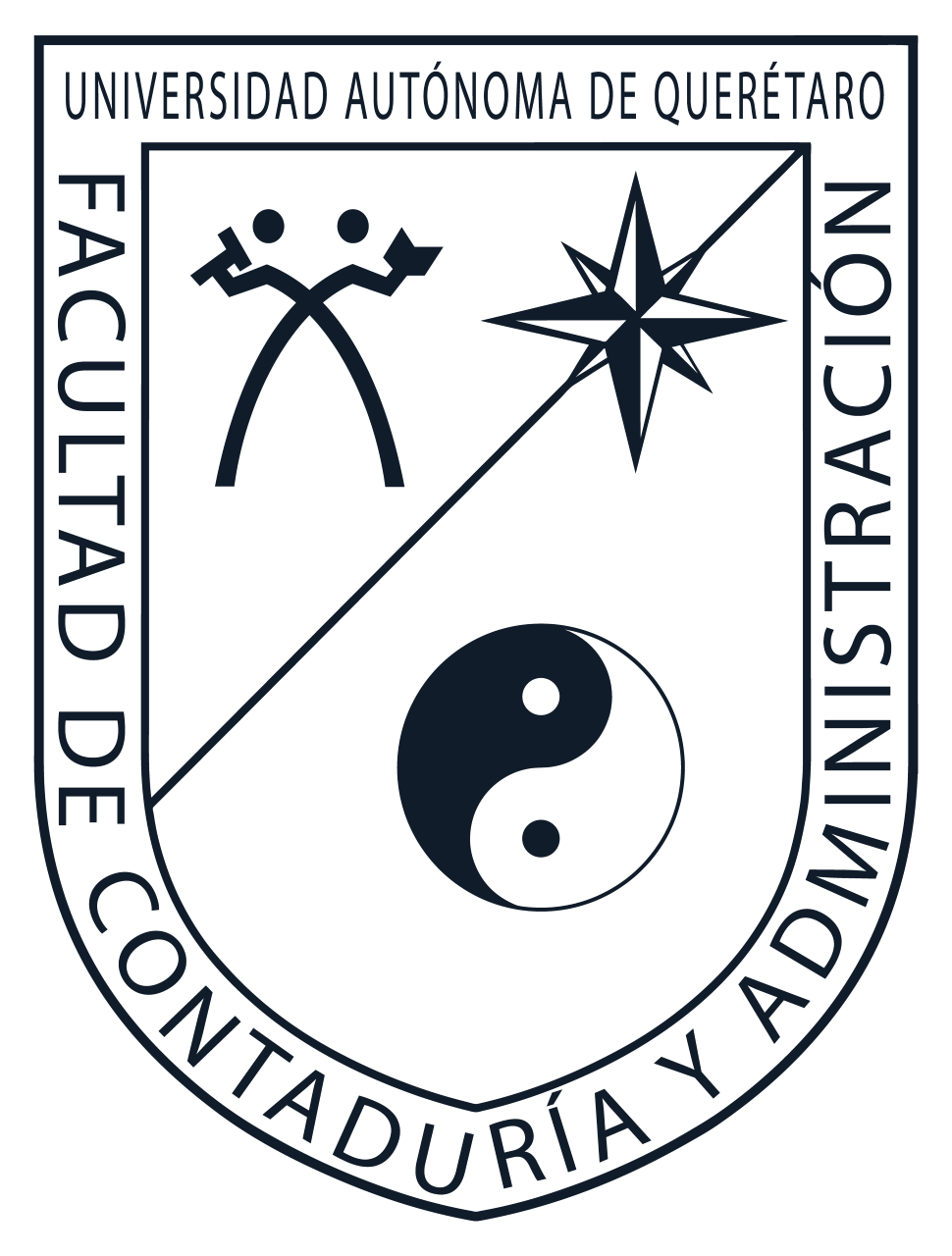 Facultad de Contabilidad y Administración- 10, 11 y 12 de noviembre 2021
Universidad Autónoma de Querétaro
Maestría
La repercusión de la inflación y la pérdida del poder adquisitivo en las decisiones de inversión en bienes inmuebles
JUAN PABLO PIÑA CARBAJAL
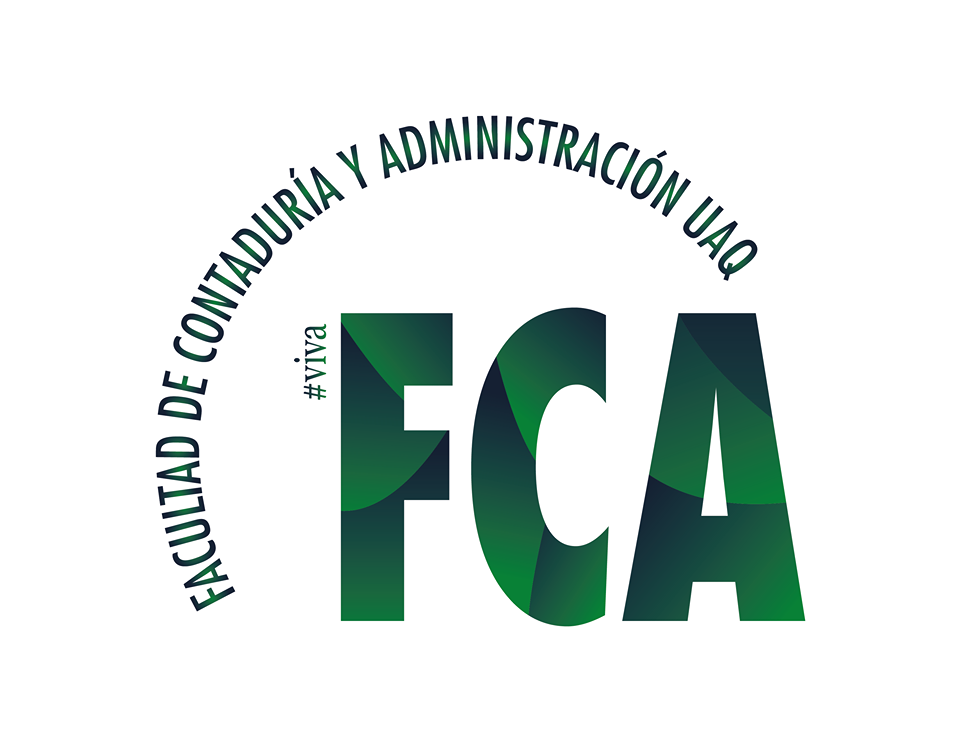 DIRECTOR DE TESIS
Josefina Morgan Beltrán
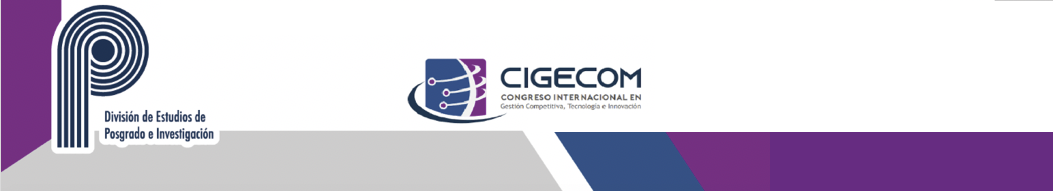 Área de video si lo graban en ZOOM
(quita este recuadro)
La repercusión de la inflación y la pérdida del poder adquisitivo en las decisiones de inversión en bienes inmuebles
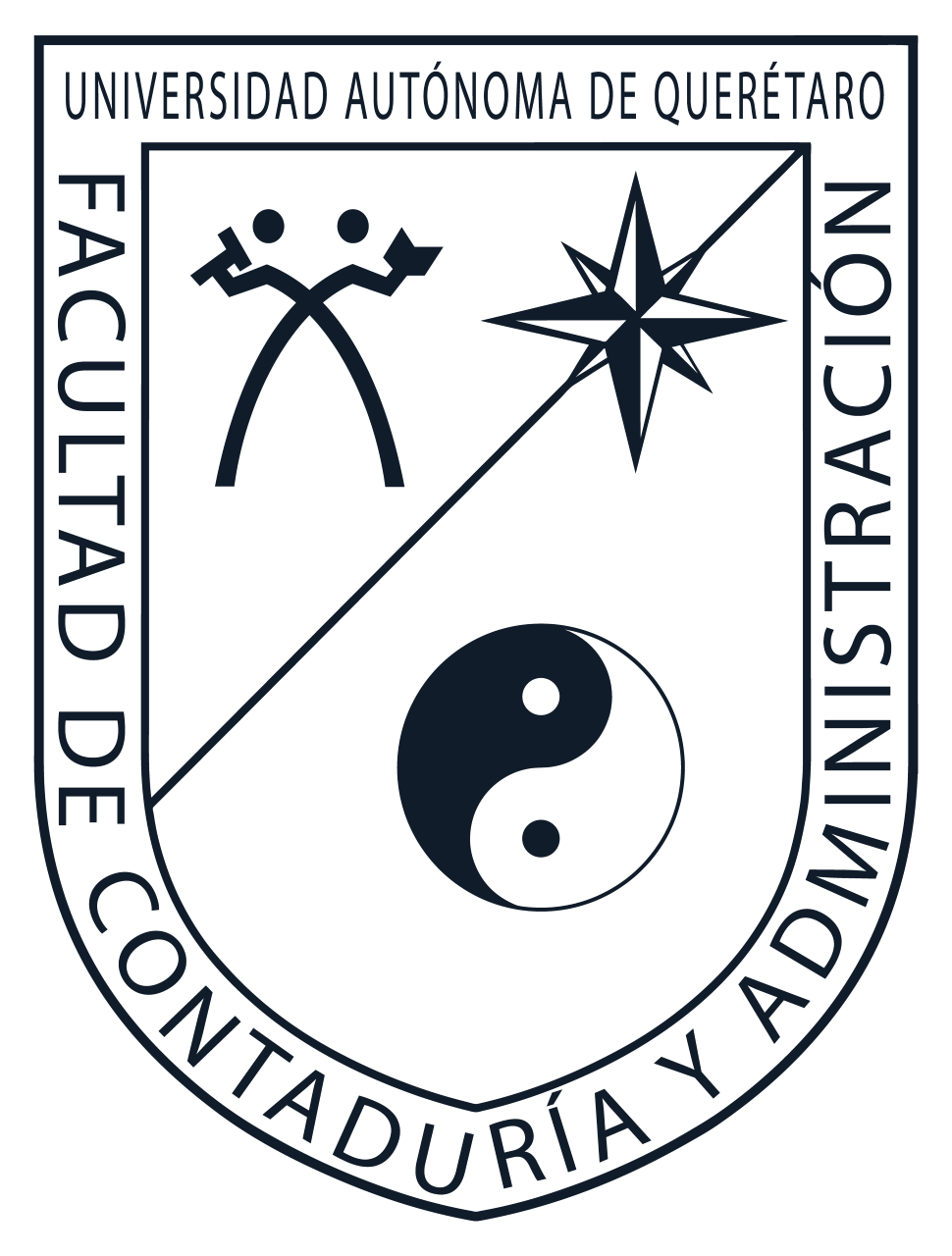 Facultad de Contabilidad y Administración- 10, 11 y 12 de noviembre 2021
Universidad Autónoma de Querétaro
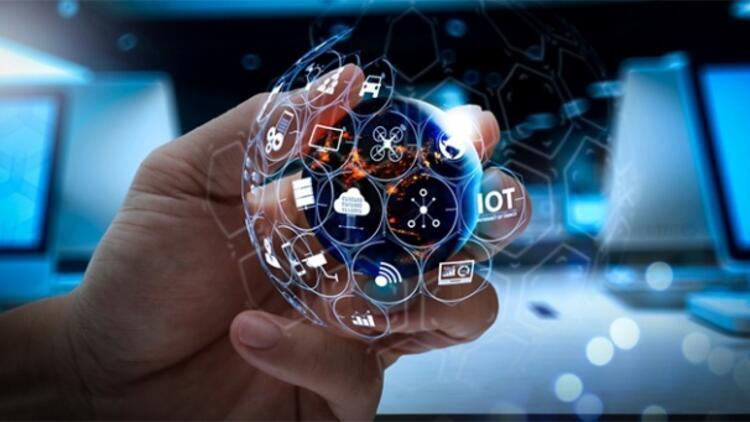 Problema de investigación

En el ultimo año se ha incrementado a los precios de acero en México, esto es consecuencia de las distorsión que ocasión el confinamiento en la producción en todo el mundo (Oxford economics)
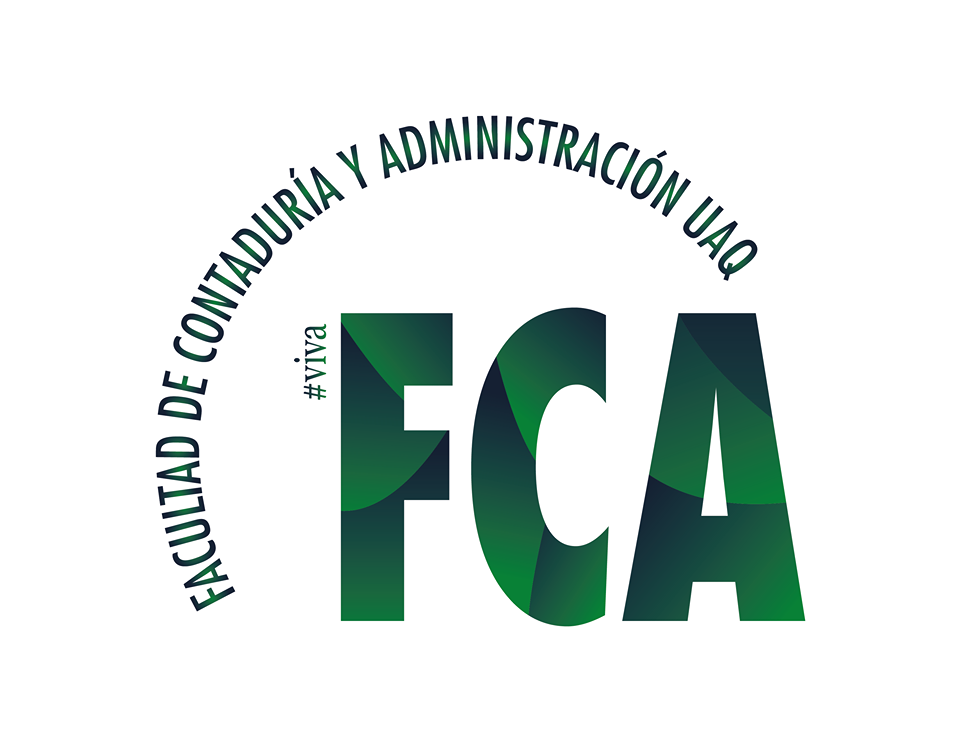 Nombre alumno – Maestría o Doctorado – (cuatrimestre)
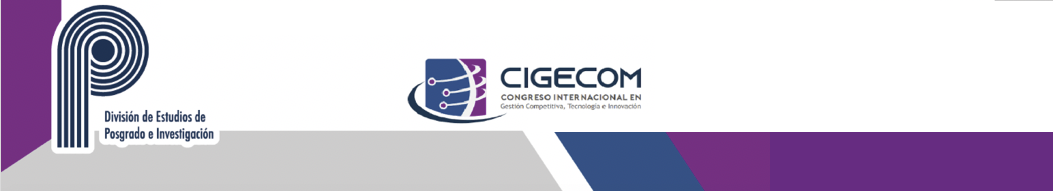 Área de video si lo graban en ZOOM
(quita este recuadro)
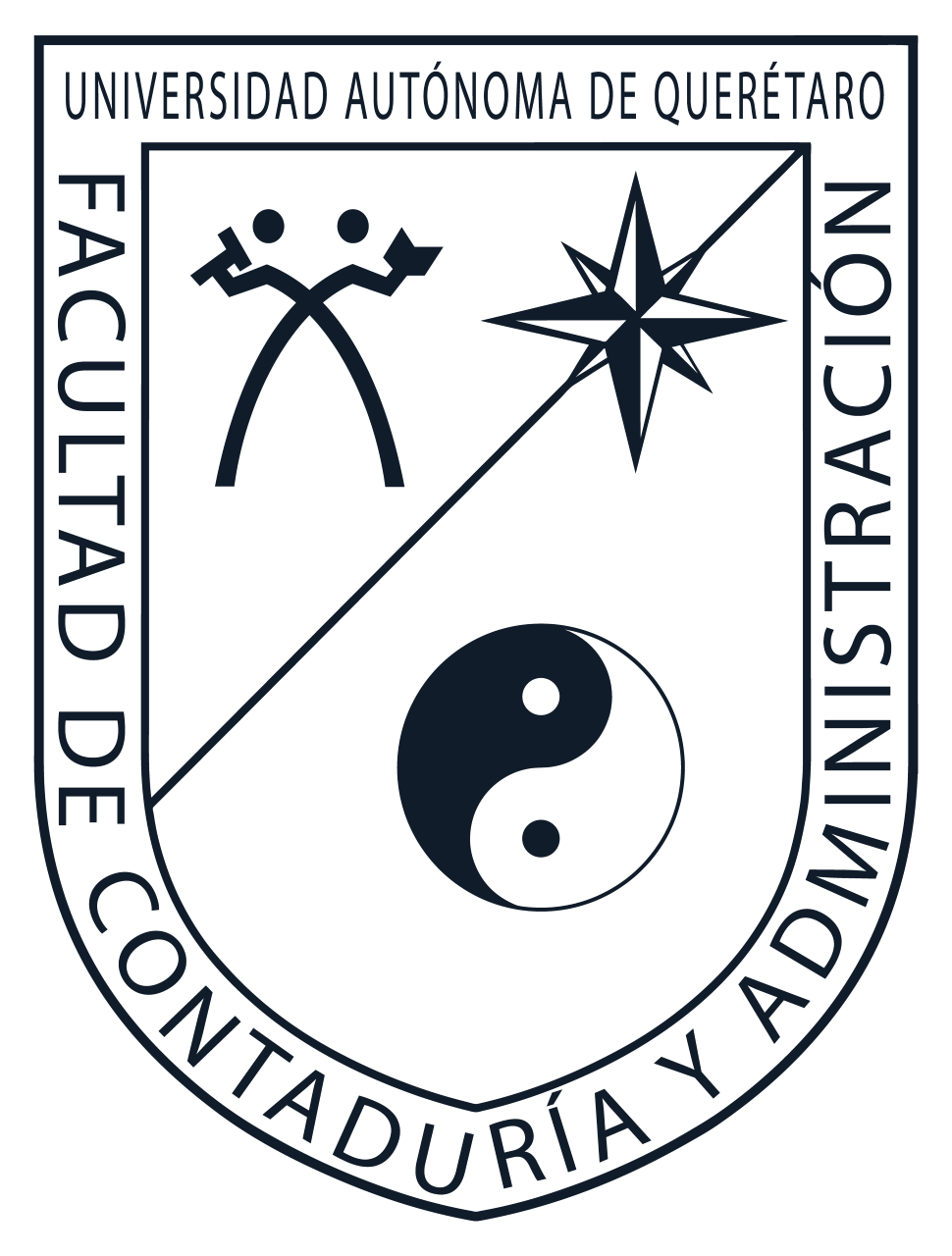 La repercusión de la inflación y la pérdida del poder adquisitivo en las decisiones de inversión en bienes inmuebles
Facultad de Contabilidad y Administración- 10, 11 y 12 de noviembre 2021
Universidad Autónoma de Querétaro
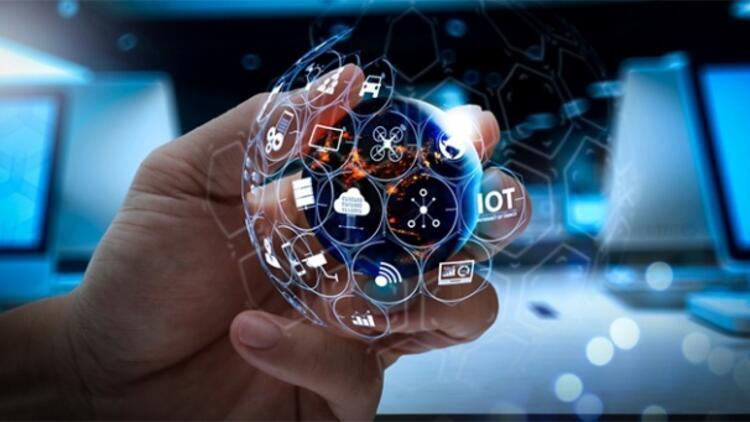 Pertinencia

La consideración de la inflación y la perdida de poder adquisitivo es importante para la toma de daciones a lo hora de realizar una inversión en un bien inmueble.
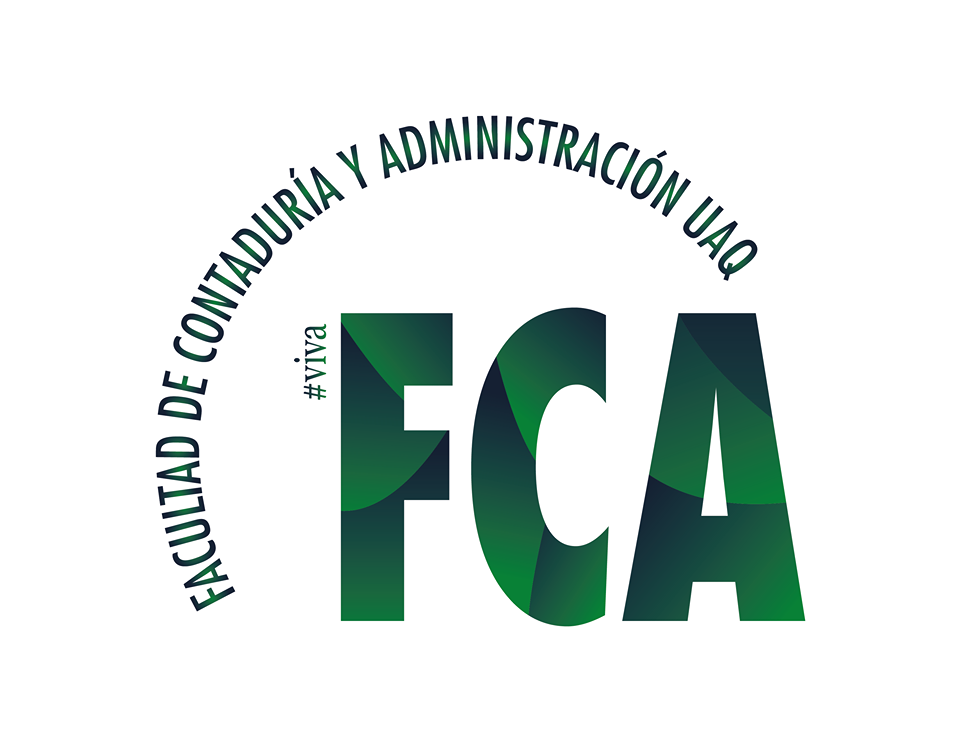 Nombre alumno – Maestría o Doctorado – (cuatrimestre)
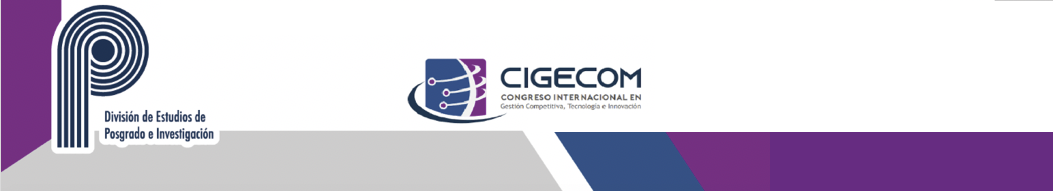 Área de video si lo graban en ZOOM
(quita este recuadro)
La repercusión de la inflación y la pérdida del poder adquisitivo en las decisiones de inversión en bienes inmuebles
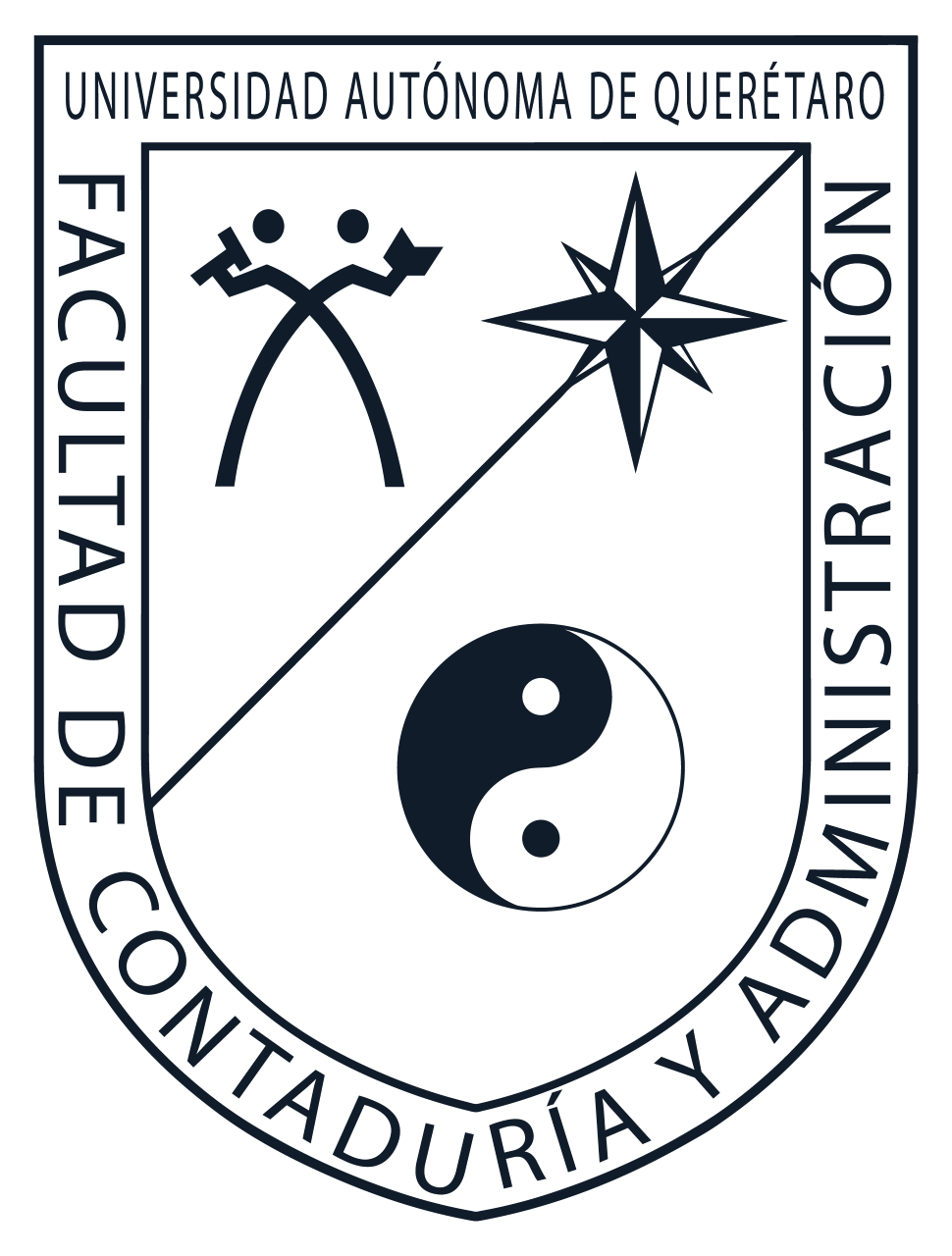 Facultad de Contabilidad y Administración- 10, 11 y 12 de noviembre 2021
Universidad Autónoma de Querétaro
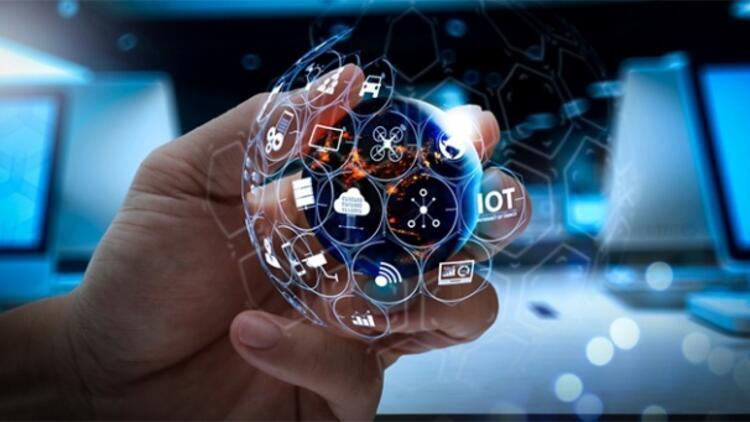 Justificación

El incrementos en los precios de las materias de la industria construcción provoca que los bienes inmuebles aumenten su valor. Además el aumento de la inflación provoca una disminución en el poder adquisitivo de las personas.
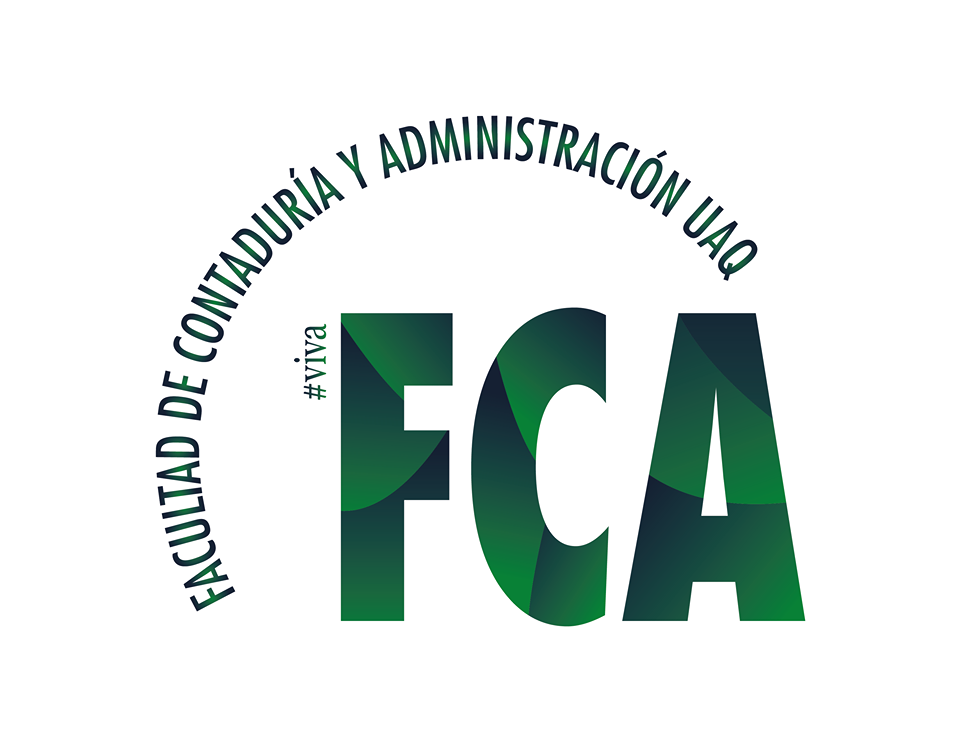 Nombre alumno – Maestría o Doctorado – (cuatrimestre)
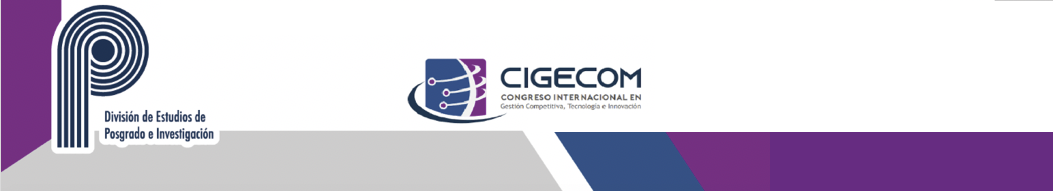 Área de video si lo graban en ZOOM
(quita este recuadro)
La repercusión de la inflación y la pérdida del poder adquisitivo en las decisiones de inversión en bienes inmuebles
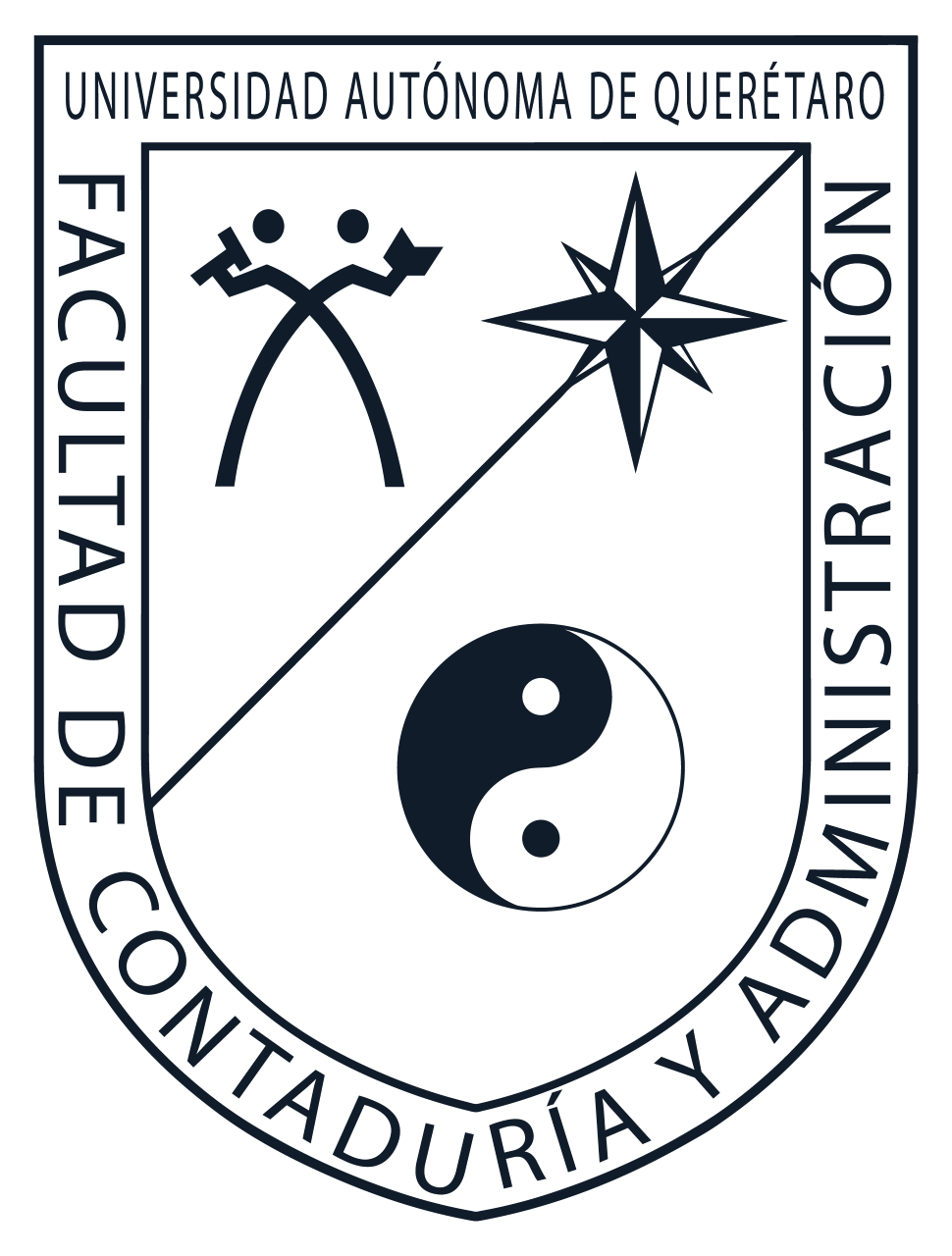 Facultad de Contabilidad y Administración- 10, 11 y 12 de noviembre 2021
Universidad Autónoma de Querétaro
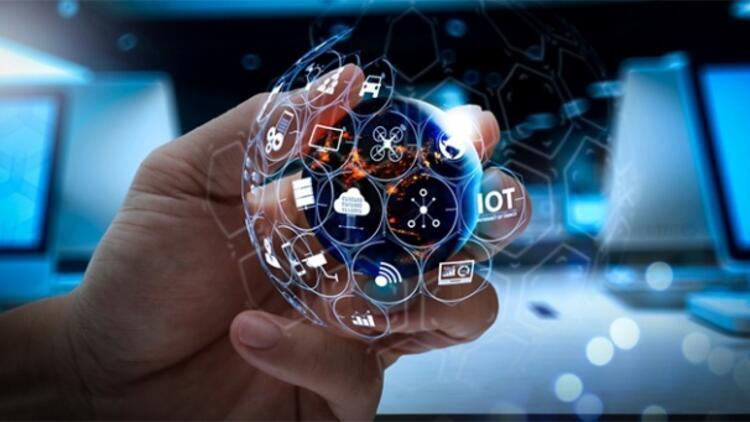 Lugar de desarrollo

El lugar de desarrollo de la tesis será México, se analizará las adquisiciones de bienes inmuebles en el país así como el comportamiento de la inflación y el poder adquisitivo.
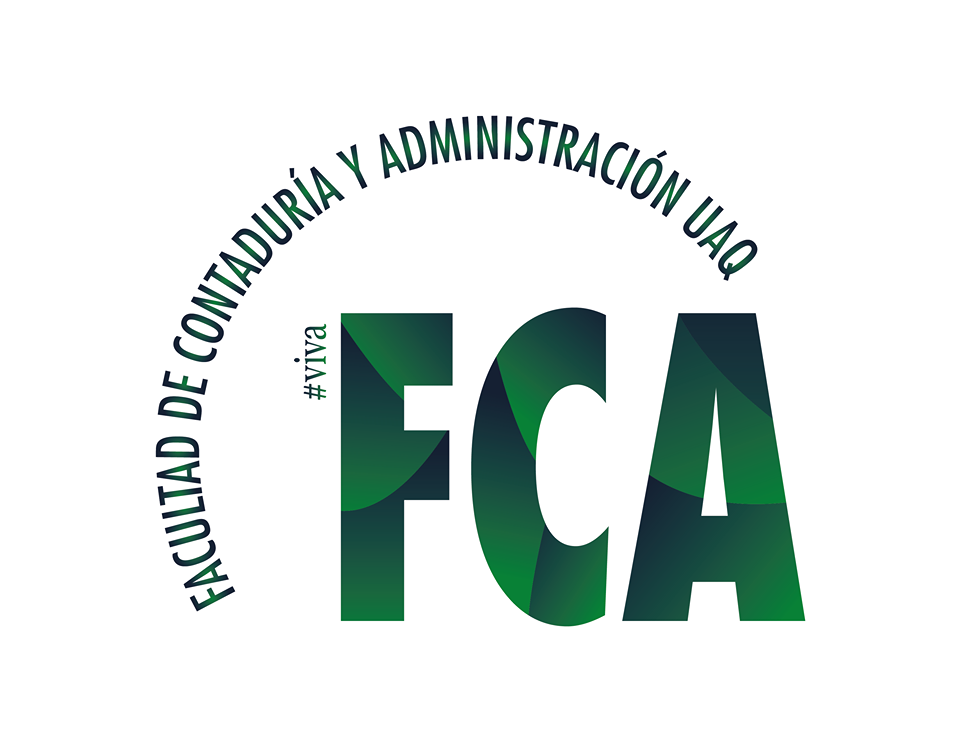 Nombre alumno – Maestría o Doctorado – (cuatrimestre)
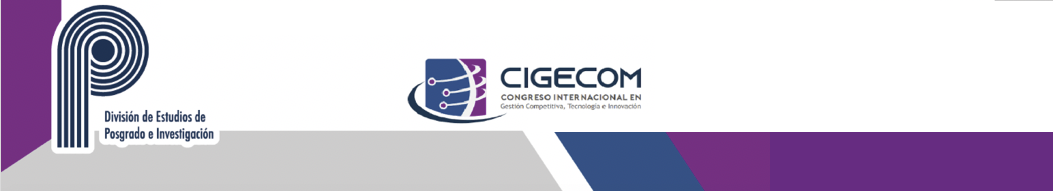 Área de video si lo graban en ZOOM
(quita este recuadro)
La repercusión de la inflación y la pérdida del poder adquisitivo en las decisiones de inversión en bienes inmuebles
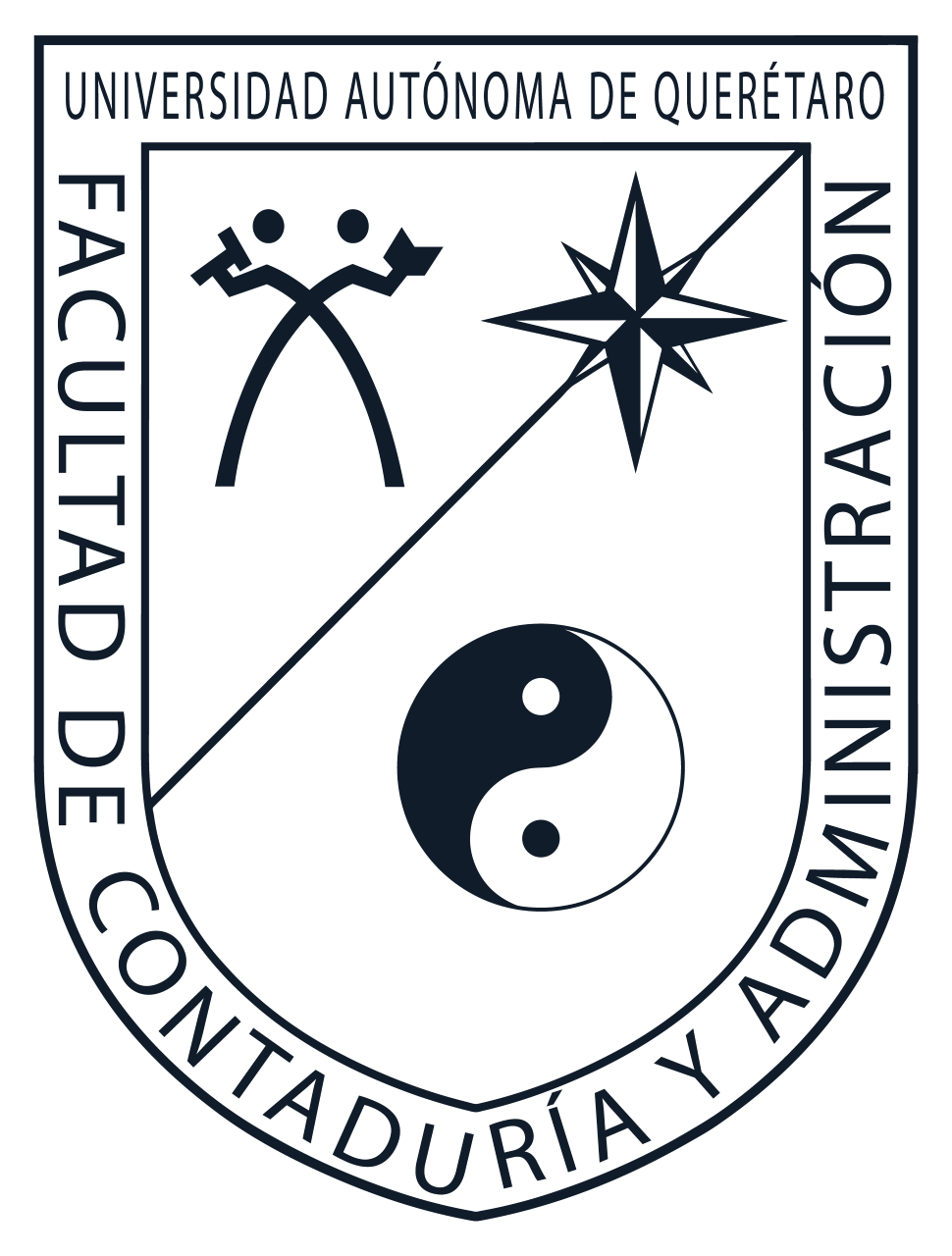 Facultad de Contabilidad y Administración- 10, 11 y 12 de noviembre 2021
Universidad Autónoma de Querétaro
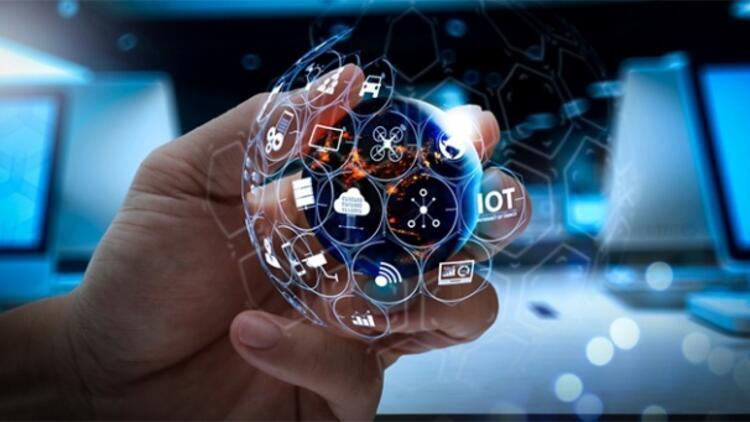 Método

Se utilizaran métodos cuantitativos, se correlacionara la inflación en el sector de la construcción con la adquisición de bienes inmuebles en el mismo periodo.
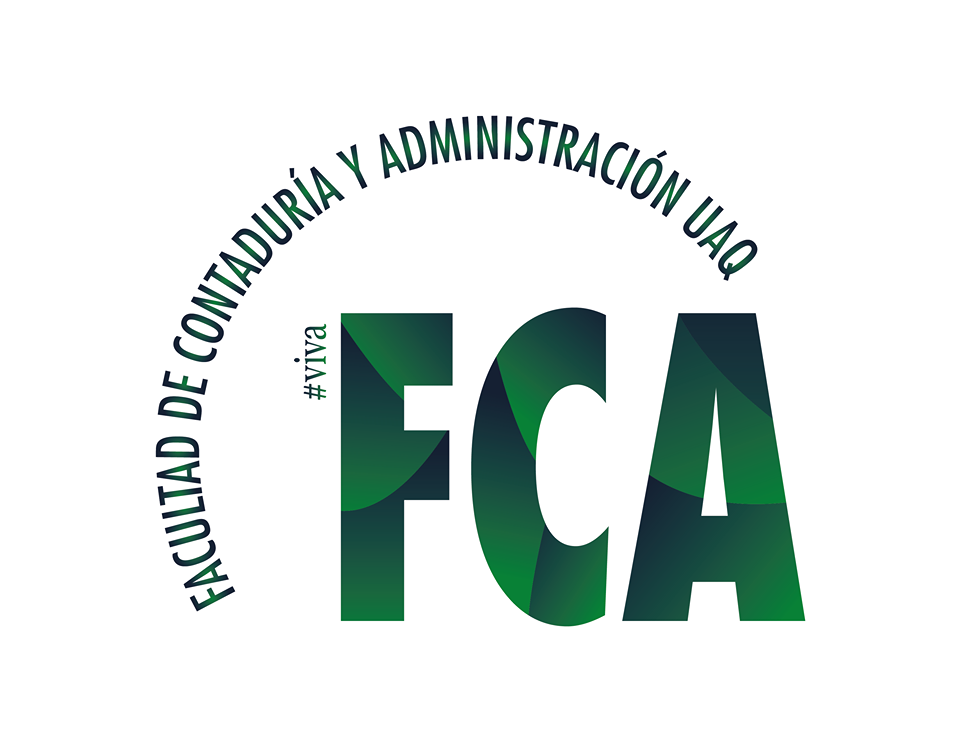 Nombre alumno – Maestría o Doctorado – (cuatrimestre)
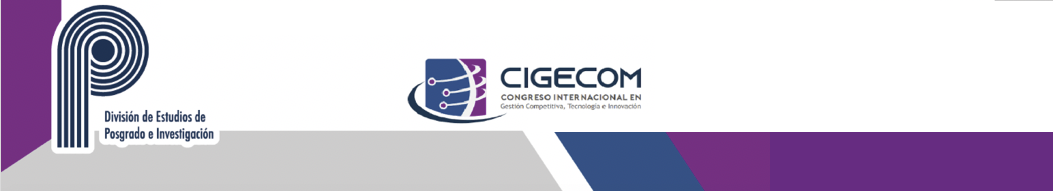 Área de video si lo graban en ZOOM
(quita este recuadro)
La repercusión de la inflación y la pérdida del poder adquisitivo en las decisiones de inversión en bienes inmuebles
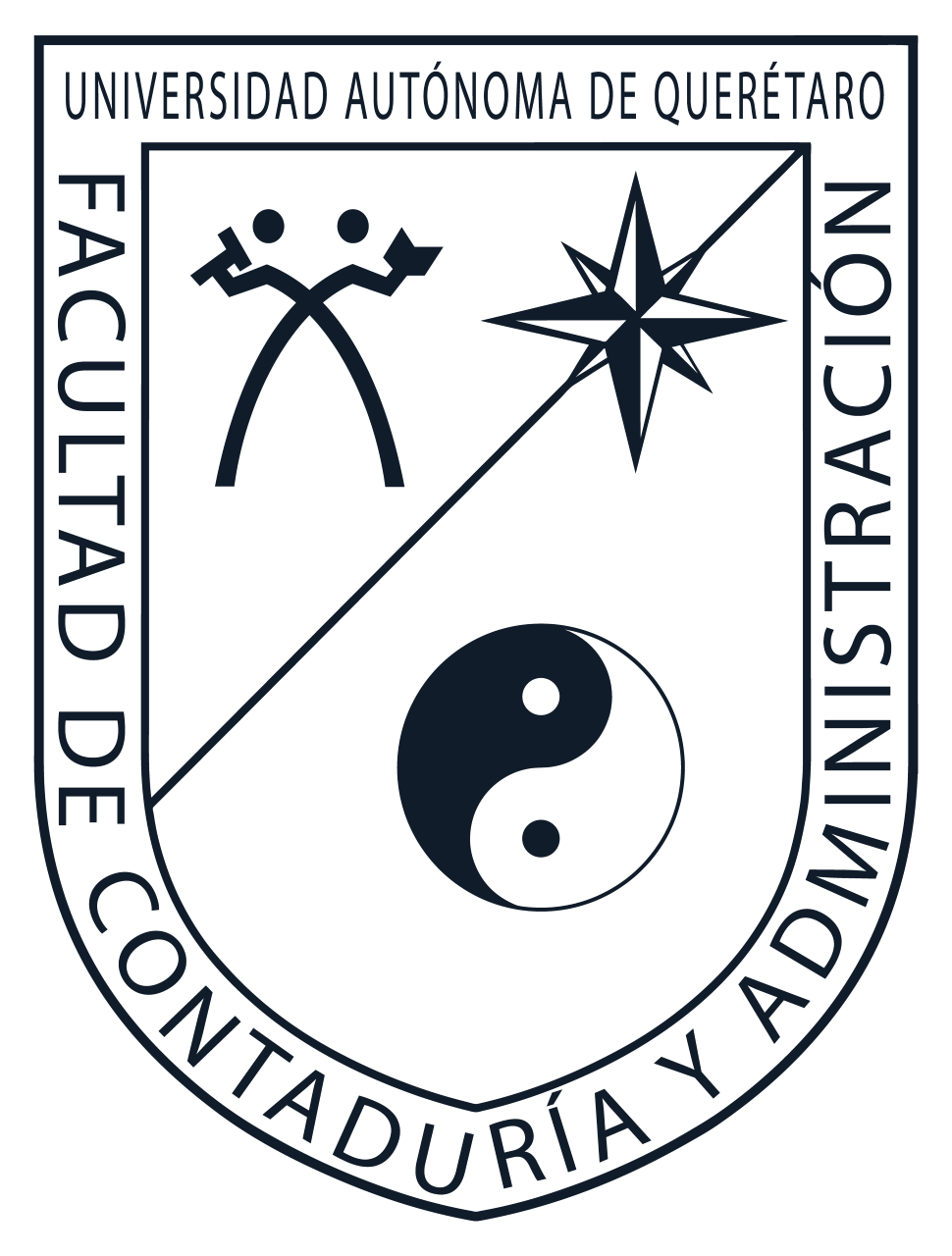 Facultad de Contabilidad y Administración- 10, 11 y 12 de noviembre 2021
Universidad Autónoma de Querétaro
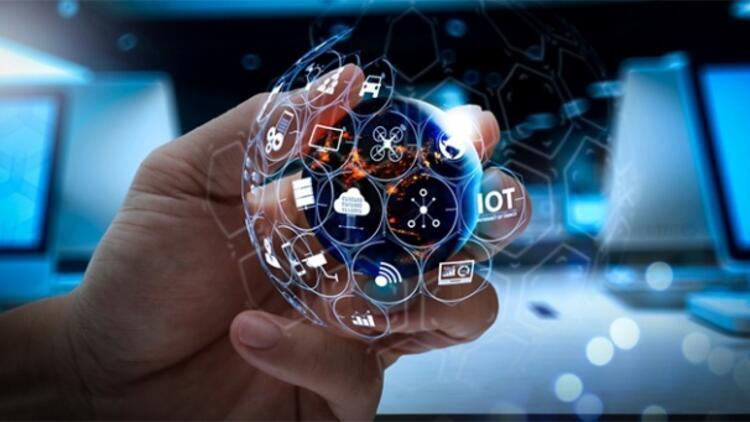 Objetivo

Determinar si la inflación y la perdida del poder adquisitivo afecta la capacidad de inversión en un bien inmueble para las personas.
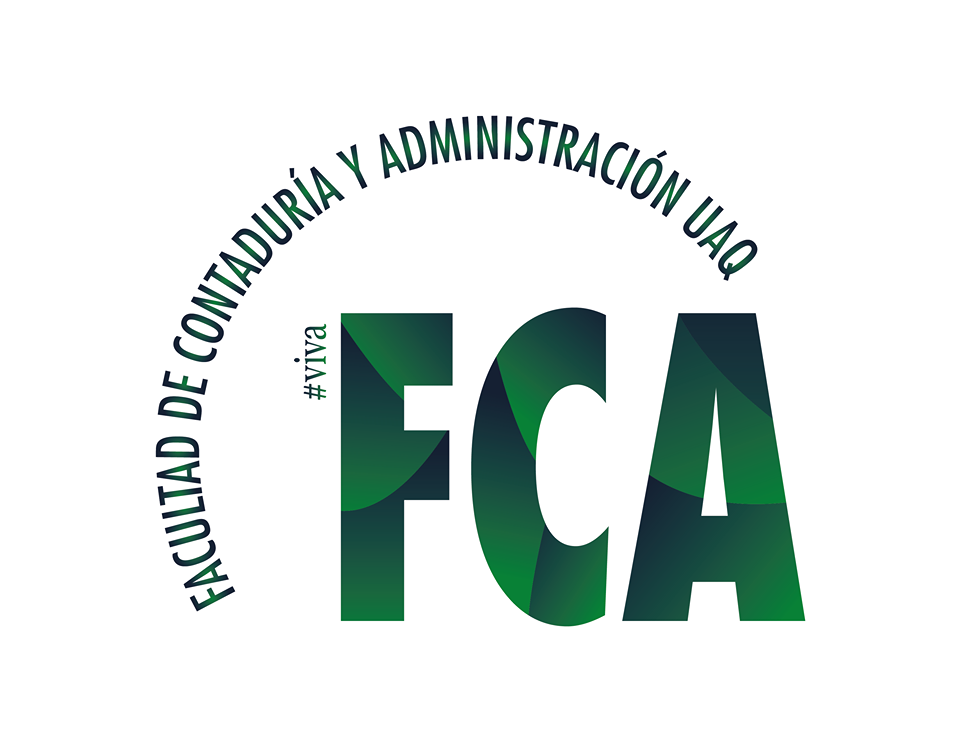 Nombre alumno – Maestría o Doctorado – (cuatrimestre)
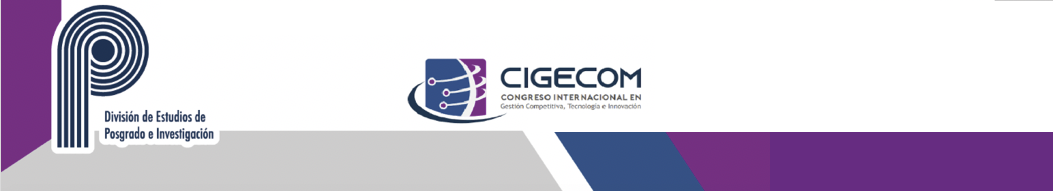 Área de video si lo graban en ZOOM
(quita este recuadro)
La repercusión de la inflación y la pérdida del poder adquisitivo en las decisiones de inversión en bienes inmuebles
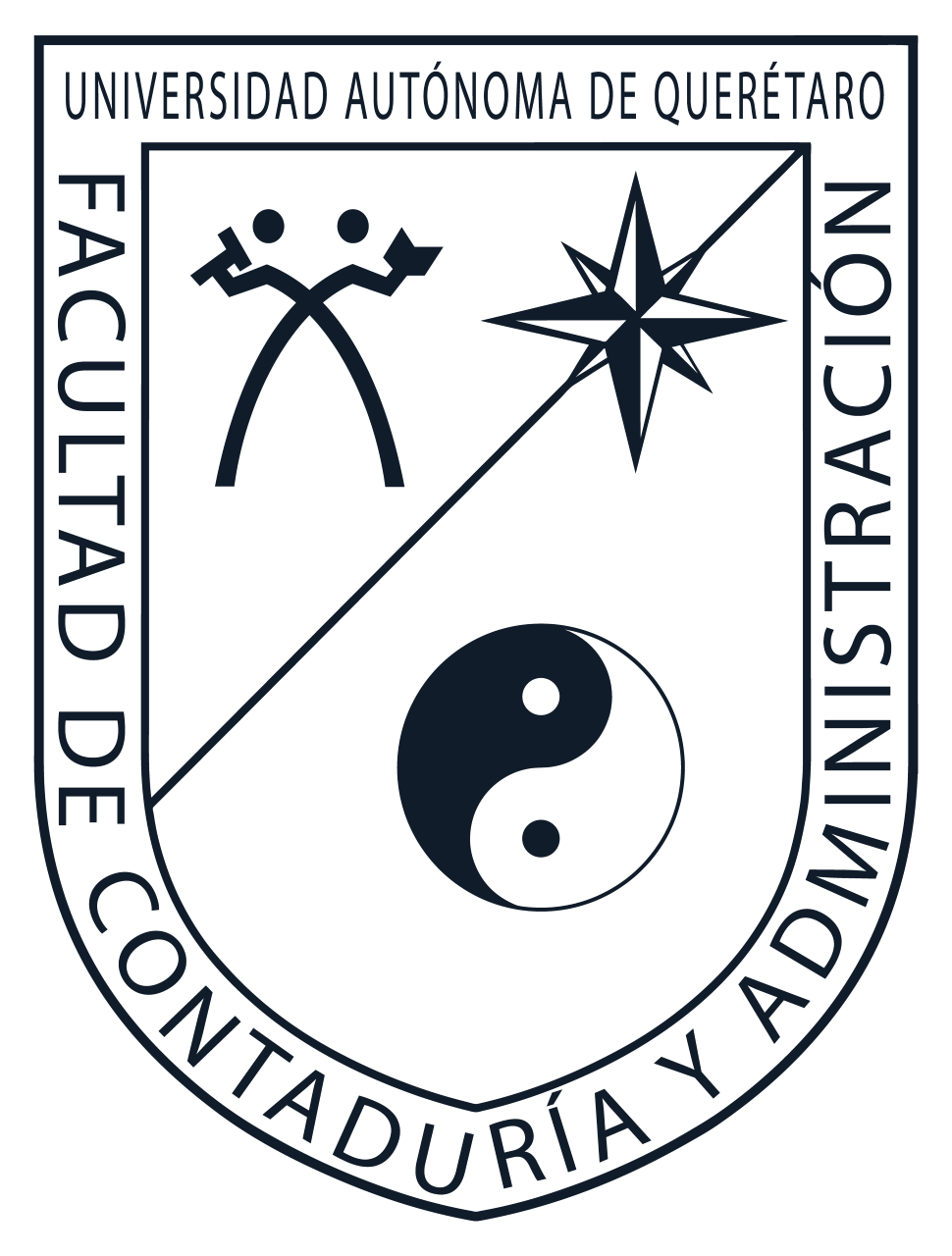 Facultad de Contabilidad y Administración- 10, 11 y 12 de noviembre 2021
Universidad Autónoma de Querétaro
Preguntas
¿Los incrementos en los costos de las materias primas de la industria de construcción, han afectado su actividad en el sector inmobiliario? 

¿Cómo el incremento de los precios de las materias primas en la industria de la construcción han afectado la inversión de las personas en un bien inmueble?
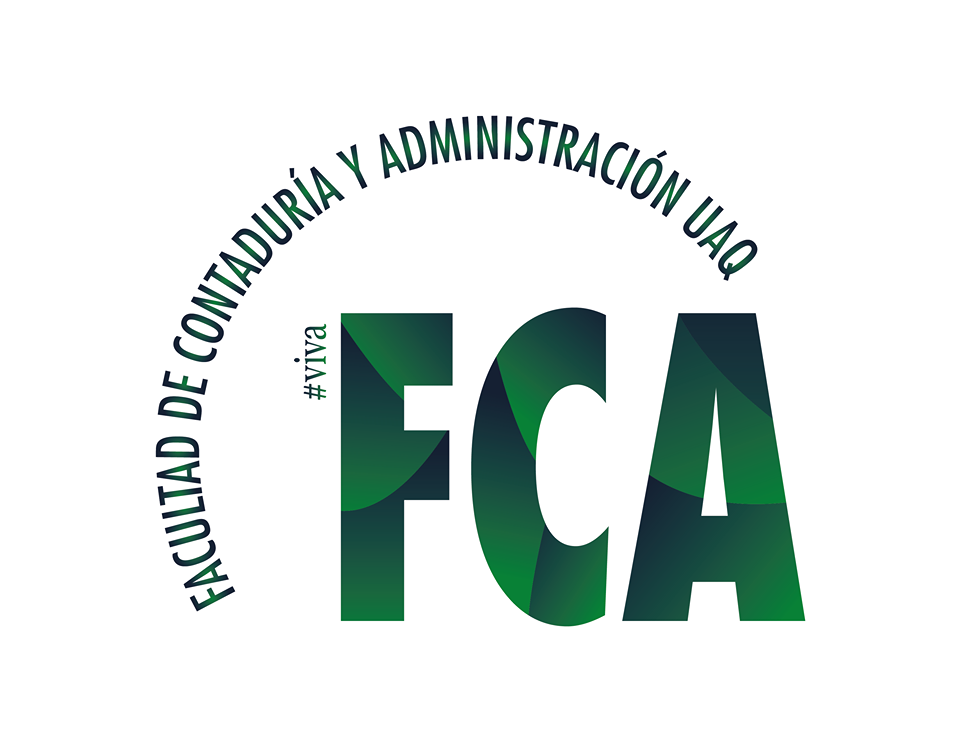 Nombre alumno – Maestría o Doctorado – (cuatrimestre)
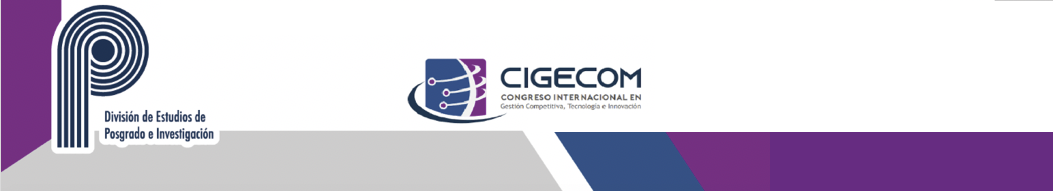 Área de video si lo graban en ZOOM
(quita este recuadro)
La repercusión de la inflación y la pérdida del poder adquisitivo en las decisiones de inversión en bienes inmuebles
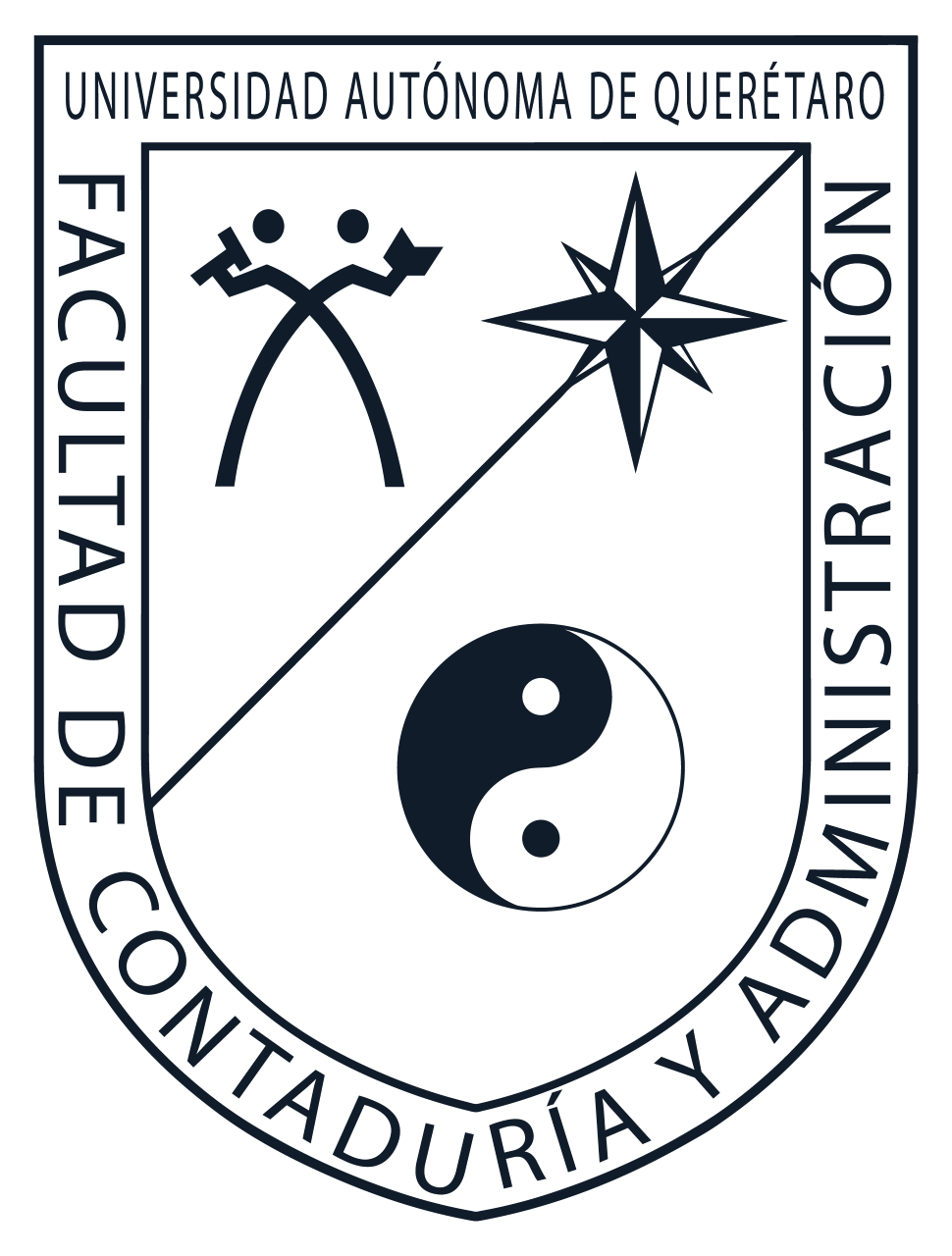 Facultad de Contabilidad y Administración- 10, 11 y 12 de noviembre 2021
Universidad Autónoma de Querétaro
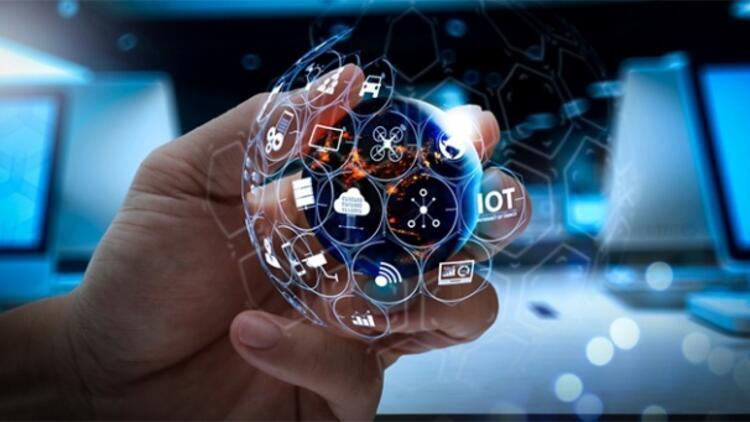 Hipótesis
La inflación y la perdida del poder adquisitivo en México reducen la inversión de las personas en un bien inmueble.
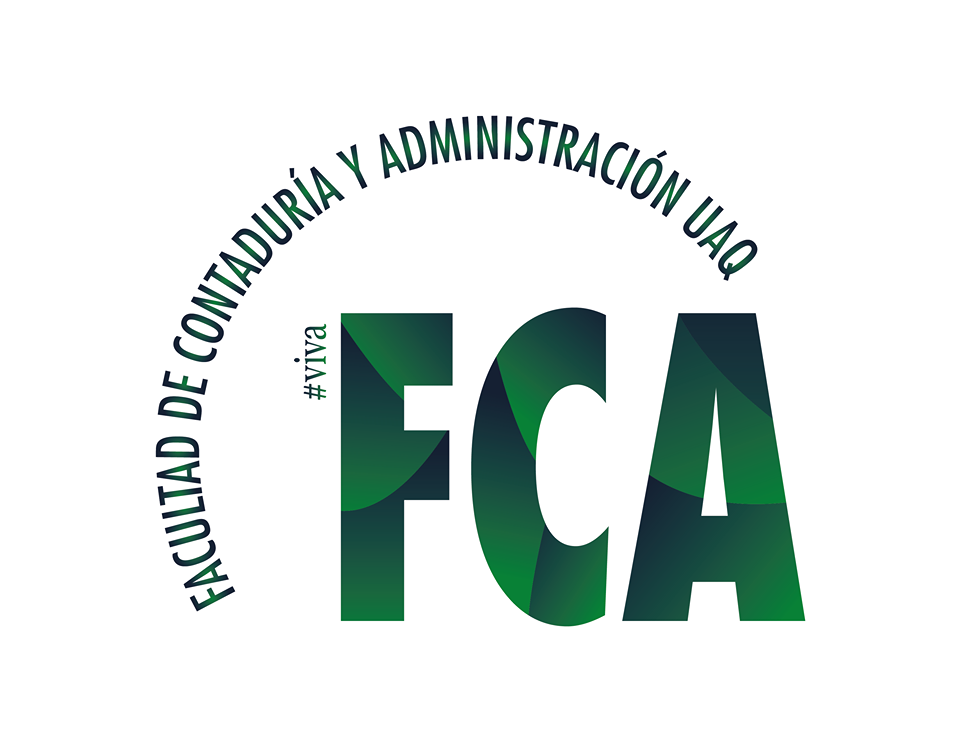 Nombre alumno – Maestría o Doctorado – (cuatrimestre)
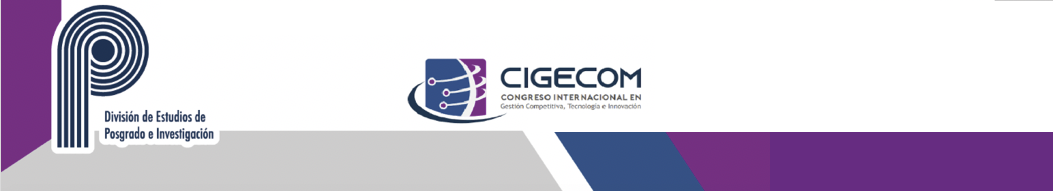 Área de video si lo graban en ZOOM
(quita este recuadro)
La repercusión de la inflación y la pérdida del poder adquisitivo en las decisiones de inversión en bienes inmuebles
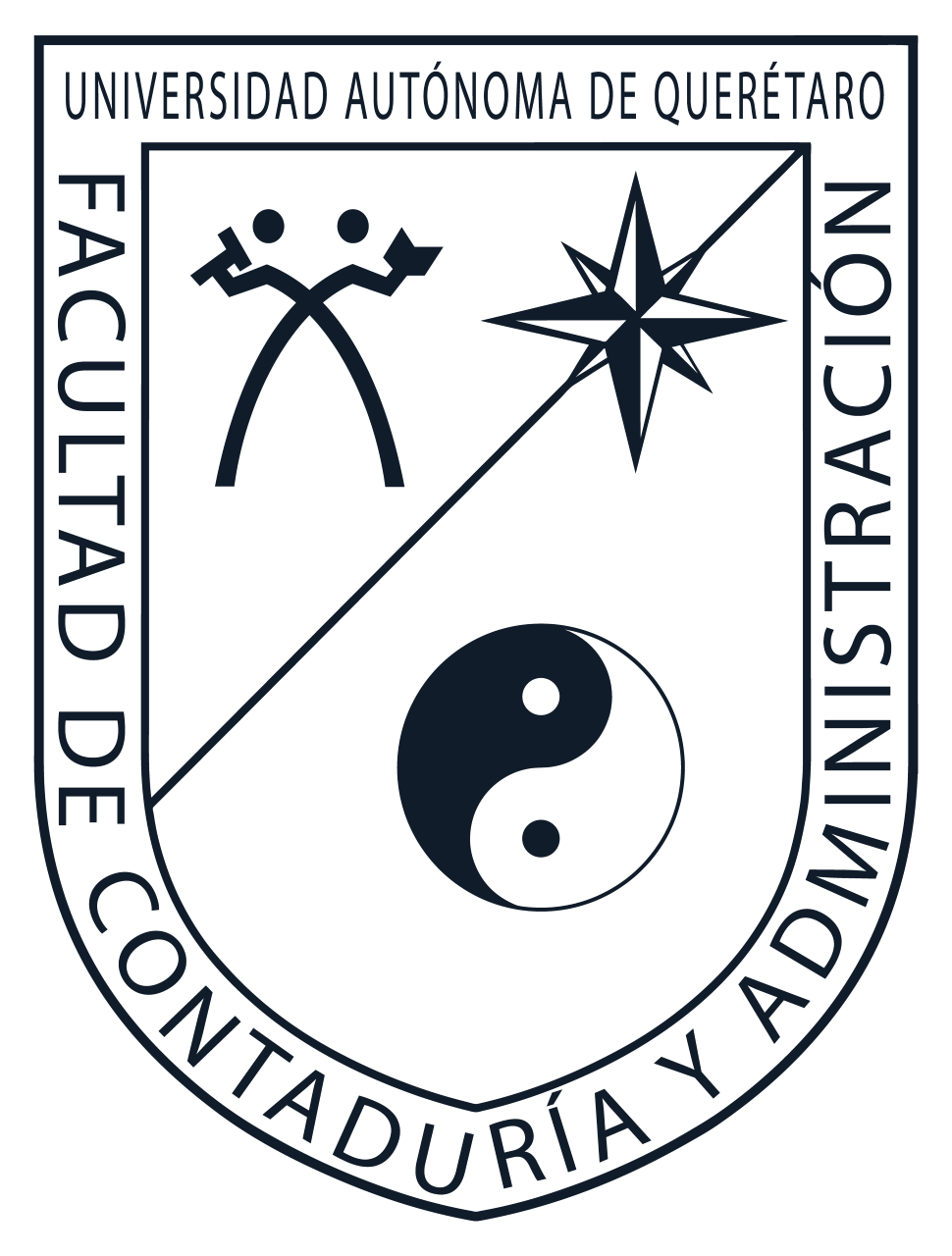 Facultad de Contabilidad y Administración- 10, 11 y 12 de noviembre 2021
Universidad Autónoma de Querétaro
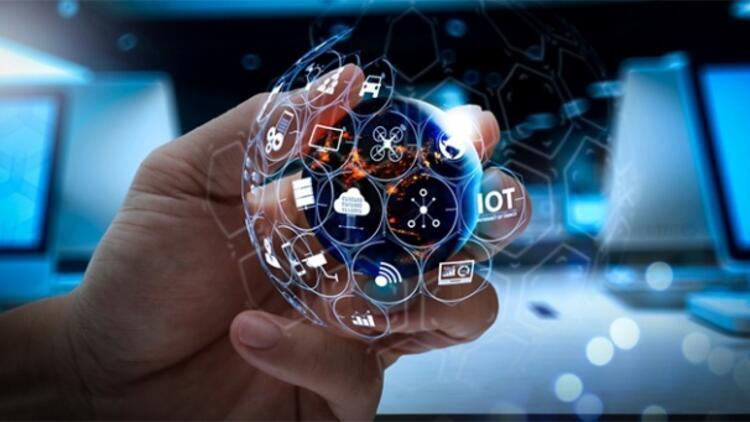 Inflación 
Es un incremento general de los precios que persiste en el tiempo, en esencia es una baja del valor del dinero debido al incremento de los precios (Astudillo, 2012).
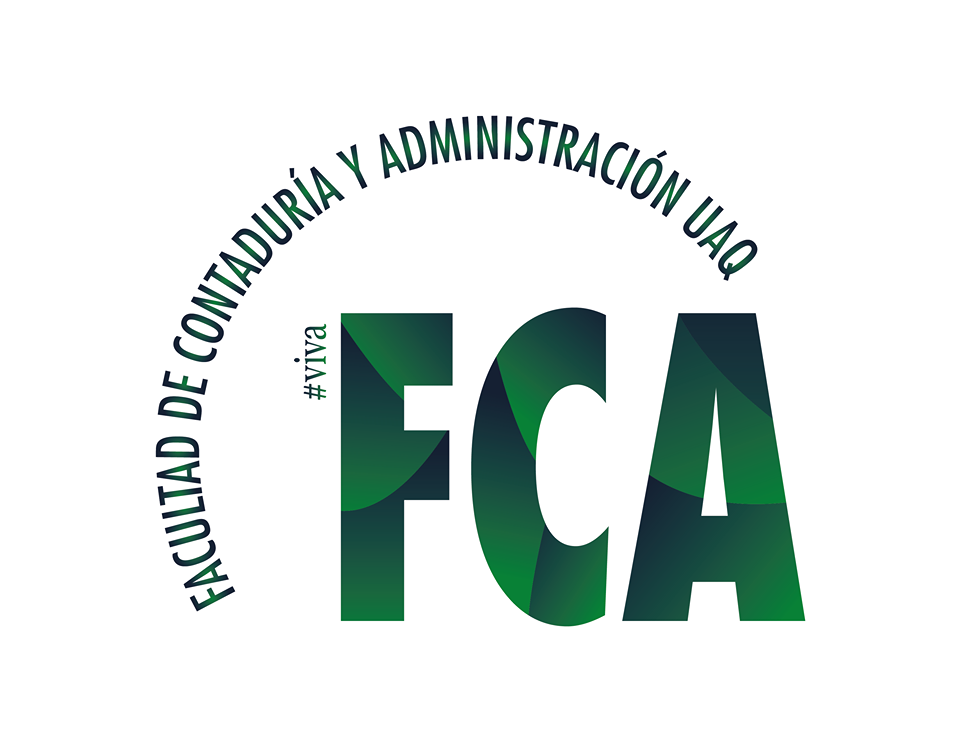 Nombre alumno – Maestría o Doctorado – (cuatrimestre)
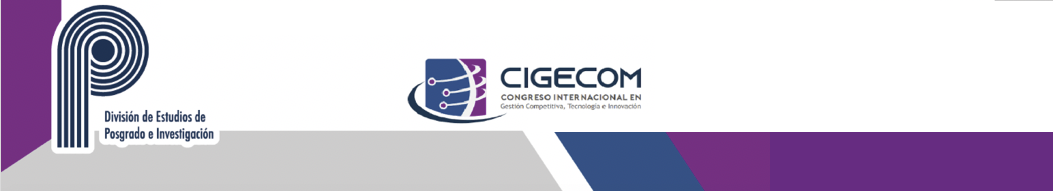 Área de video si lo graban en ZOOM
(quita este recuadro)
La repercusión de la inflación y la pérdida del poder adquisitivo en las decisiones de inversión en bienes inmuebles
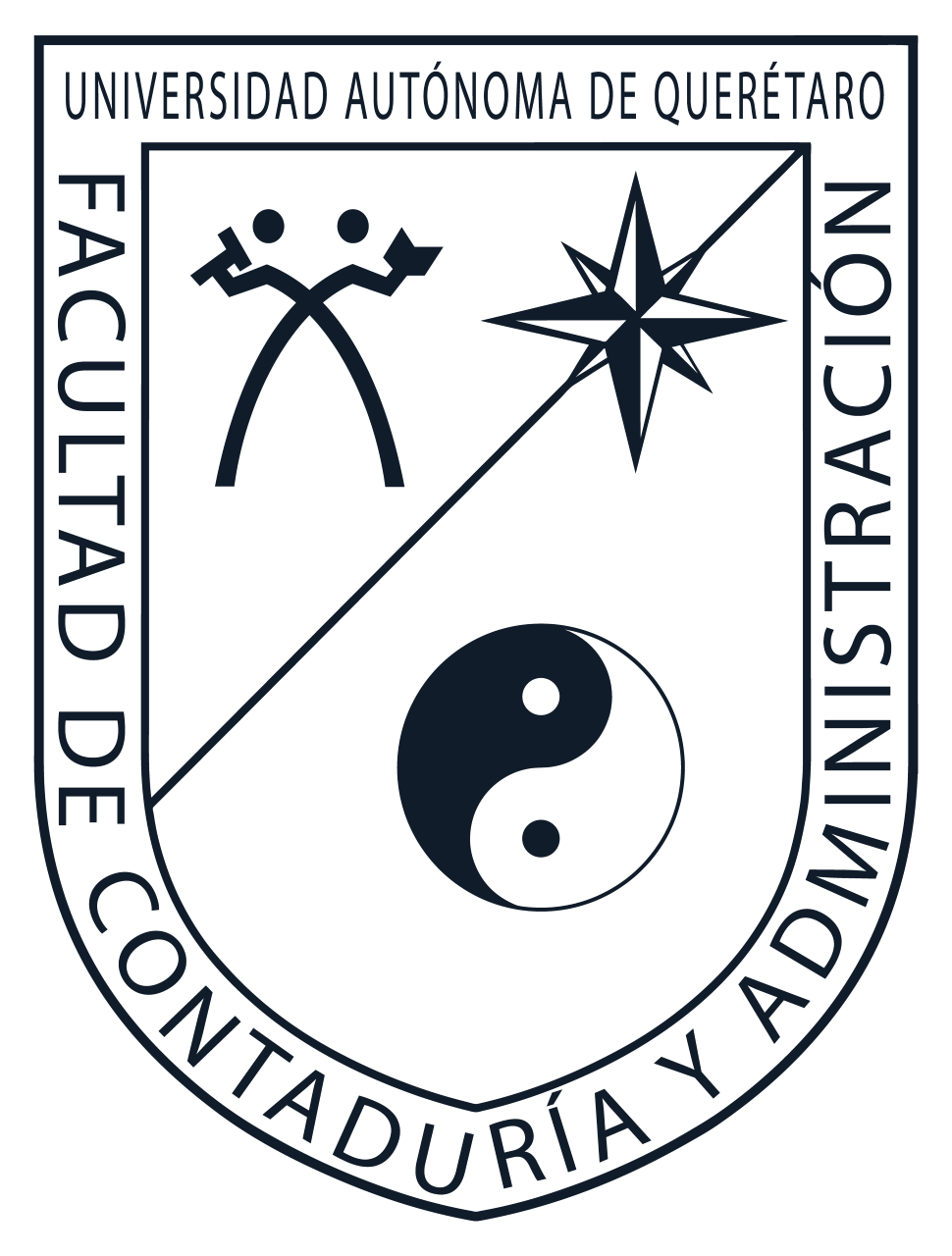 Facultad de Contabilidad y Administración- 10, 11 y 12 de noviembre 2021
Universidad Autónoma de Querétaro
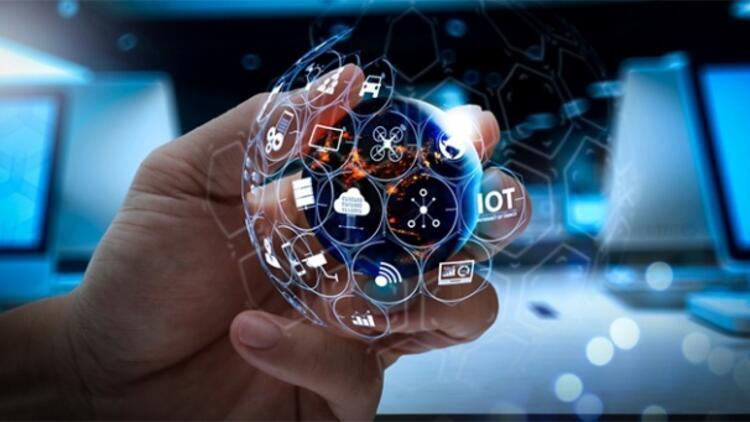 Mercado inmobiliario
Es un proceso entre personas que actúan como compradores y otras como vendedores de bienes inmuebles. 
Los bienes con los que comercializa pueden ser residenciales, comerciales, industrial, urbano, etc (https://www.realia.es/).
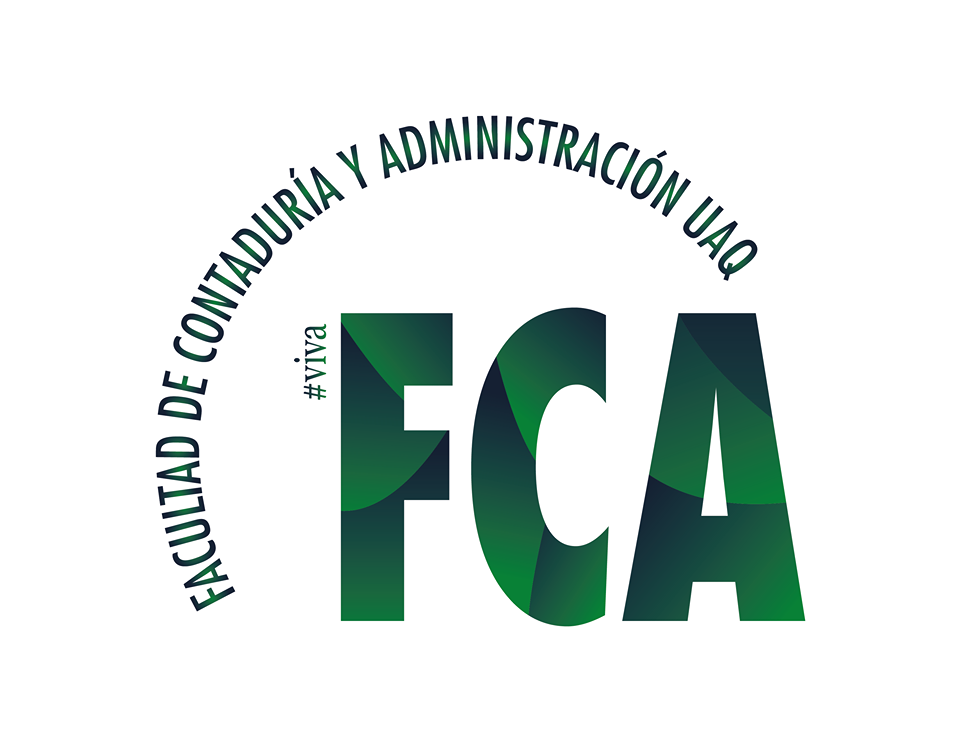 Nombre alumno – Maestría o Doctorado – (cuatrimestre)
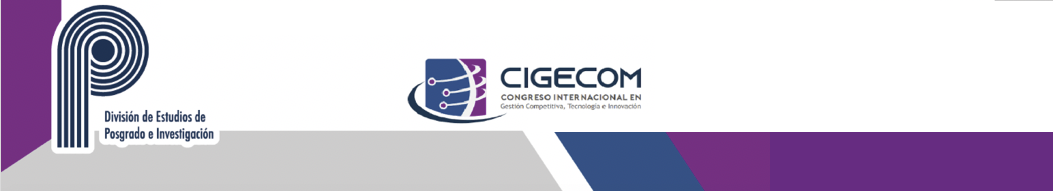 Área de video si lo graban en ZOOM
(quita este recuadro)
La repercusión de la inflación y la pérdida del poder adquisitivo en las decisiones de inversión en bienes inmuebles
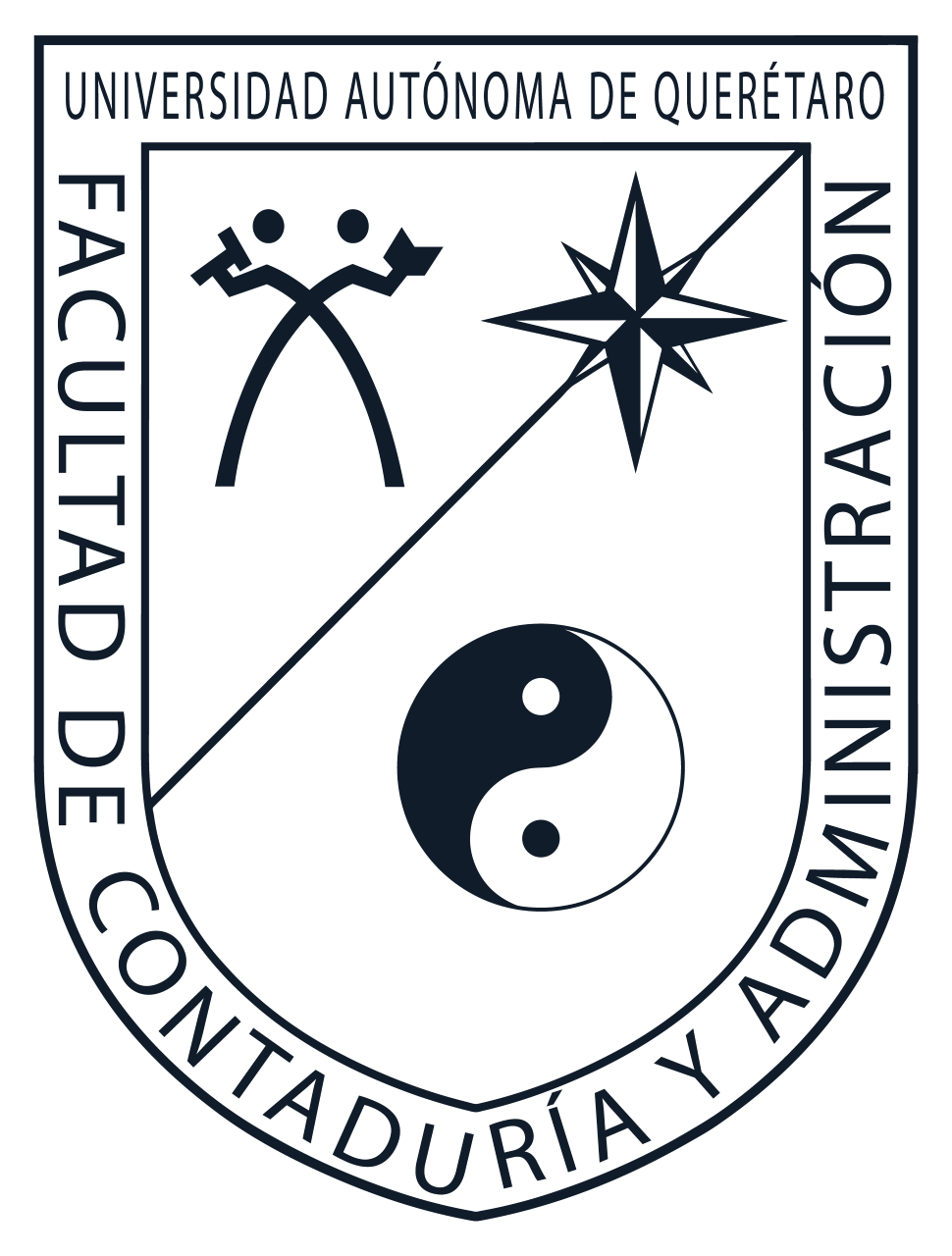 Facultad de Contabilidad y Administración- 10, 11 y 12 de noviembre 2021
Universidad Autónoma de Querétaro
Juan Pablo Piña Carbajal
Correo electrónico: jpjpcarba_Hotmail.com
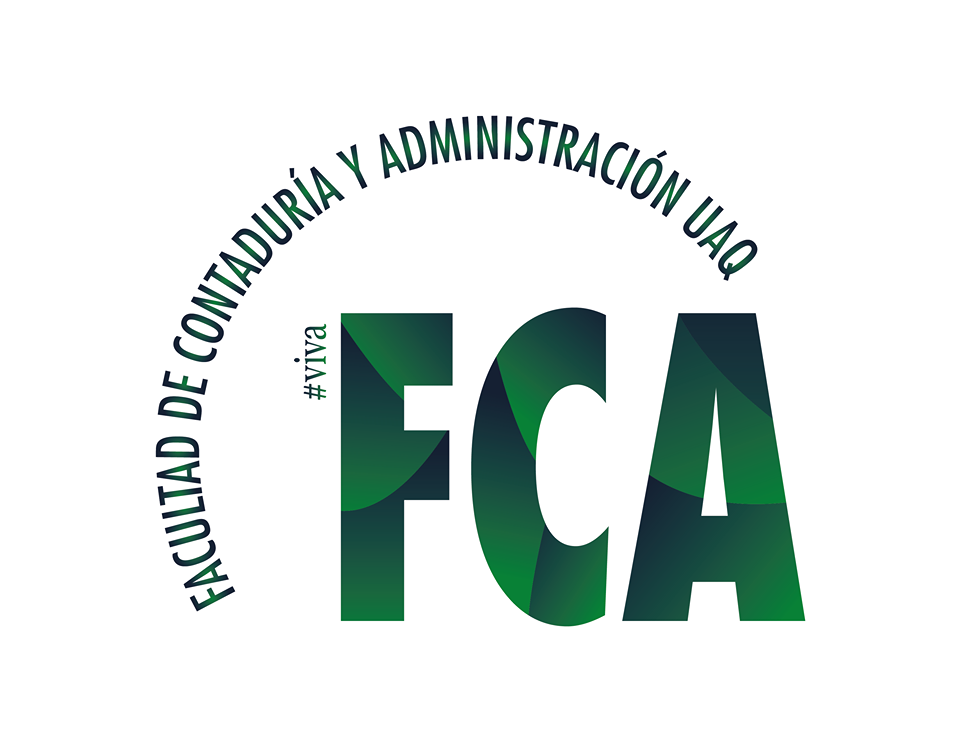 Nombre alumno – Maestría o Doctorado – (cuatrimestre)